Curriculum Leaders: April 16, 2021
Redesign Update
[Speaker Notes: Tammy]
Designing for Next
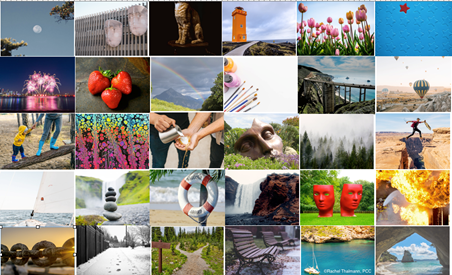 Which image represents your 20-21 school year?  Why?
Which represents how you want school for next year?  Why?
How might you design learning experiences that students need to reach your vision for next school year?
[Speaker Notes: Tammy]
“It’s so much easier to suggest solutions when you don’t know too much about the problem.”
Malcolm Forbes, American entrepreneur
[Speaker Notes: Jay 

Design Thinking for School Leaders: Five Roles and Mindsets that Ignite Positive Change 
http://www.ascd.org/publications/books/118022/chapters/An-ASCD-Study-Guide-for-Design-Thinking-for-School-Leaders@-Five-Roles-and-Mindsets-That-Ignite-Positive-Change.aspx]
Training Opportunity
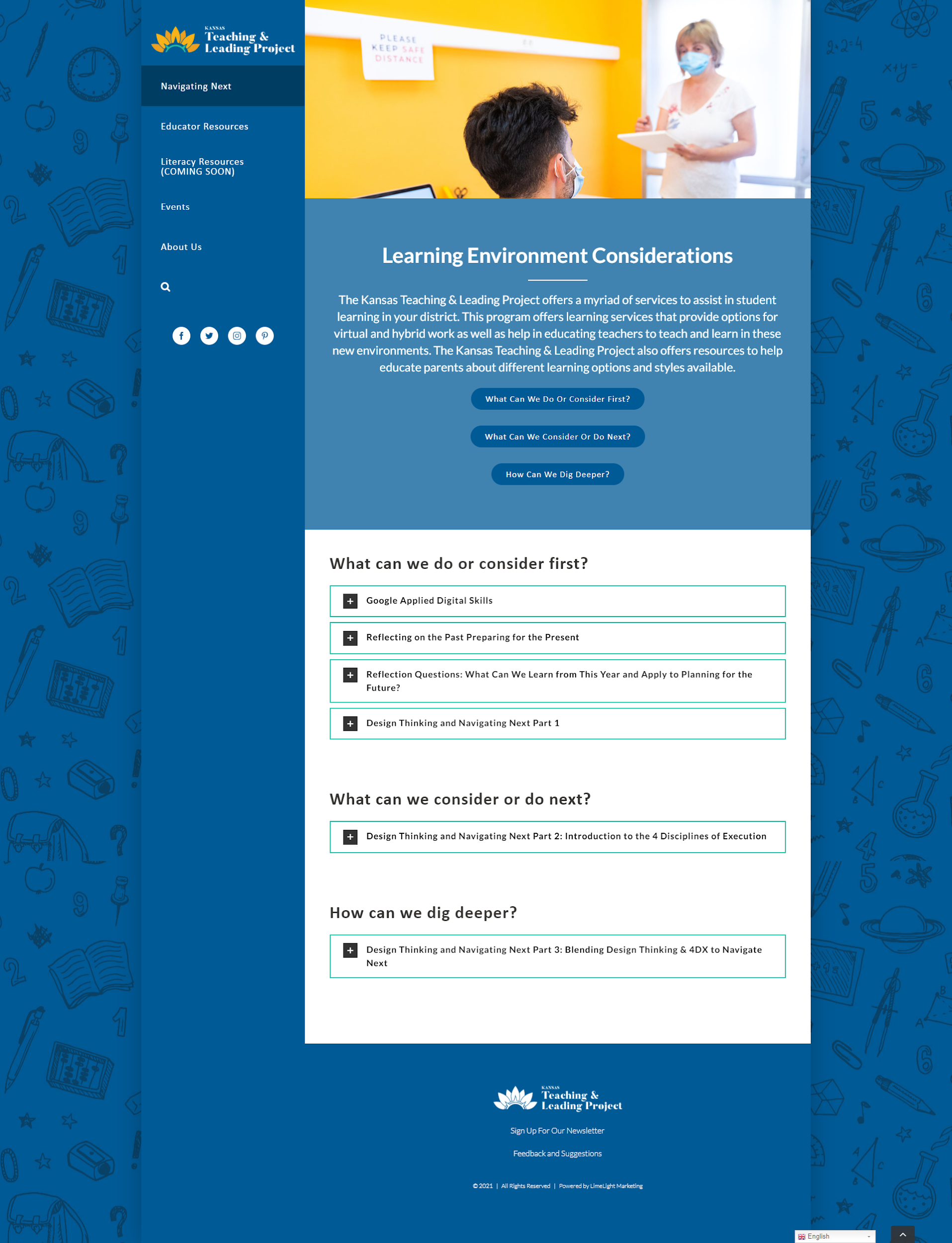 Design Thinking for Navigating Next: 3-Part SeriesTeaching and Leading Project Page- Learning Environment
Part 1- Design Thinking
Part 2- Utilizing 4 Disciplines of Execution with Design Thinking 
Part 3- LIVE- Blending Design Thinking & 4DX to Navigating Next
April 20, 2021 from 9:00-10:00 a.m. (Zoom Registration)
[Speaker Notes: Jay
Which represents your 20-21 school year?  Why?
Which represents how you want your school year next year?  Why?

How might you design the learning experiences students need to reach your vision for next school year?]
Opportunity
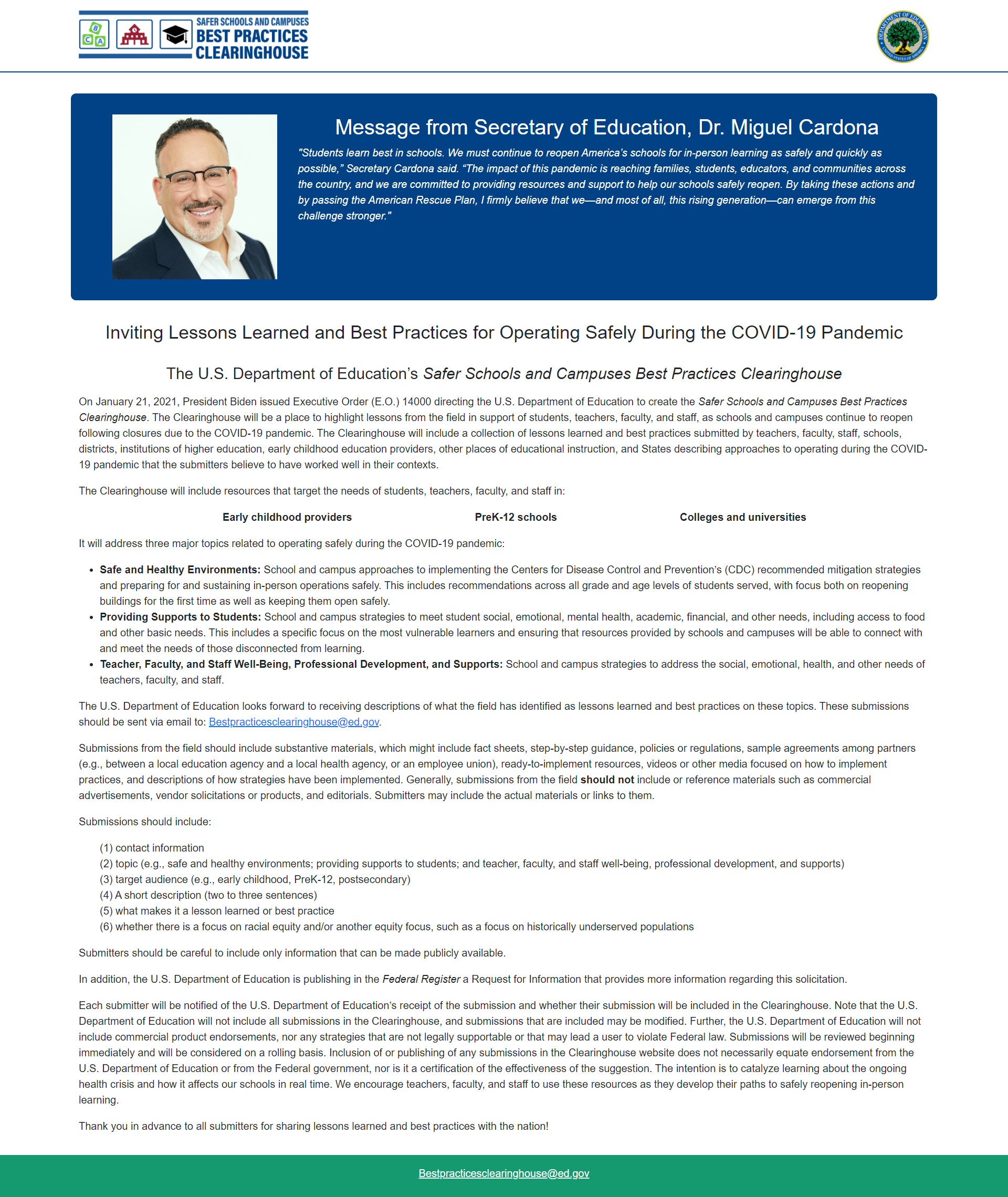 Tell your story: 
Best Practice
Lesson Learned
Addressing: 
Health & Safety
Supporting Students
Supporting Teachers
Submit
Independently
Through KSDE
Due April 30, 2021
[Speaker Notes: Sarah]
Redesign April Newsletter

Receive our monthly newsletter by joining the Redesign Stakeholders listserv. Email Theresa Cote (tcote@ksde.org) to join.
[Speaker Notes: Sarah

https://drive.google.com/file/d/1Los5GXmt8bz86b0fhRLJ1miQTbdd33rS/view?usp=sharing 

The Redesign Team puts out a monthly Redesign Newsletter. You can access the April newsletter by clicking on the link found on this slide. In this newsletter, you will find updates on various projects including our Design Thinking for Navigating Next training; updates on our new school culture survey; highlights from our PBL Student showcase; as well as cohort specific resources and updates. 

Our newsletter is also shared via the monthly DLS Staff Update, and we provide monthly updates through Hot Topics as well. If you would like to stay up to date on Redesign information, you can join our Redesign Stakeholders listserv by emailing Theresa Cote and requesting to join. You can also review our webpage where we consistently make updates on events, resources, and ‘happenings’ in Redesign.]
2021 Highlights
3 new schools have Launched
West Elementary, Goodland USD 352
Medicine Lodge Grade School, Barber County North USD 254
Medicine Lodge Jr/Sr High School, Barber County North USD 254
PBL Student Showcase
5 Schools
20 Videos
318 Unique Page Views
500 Page Visits 
Culture Survey
5 Constructs [Preview the Questions & View Sample Report]  
~2000 Responses to Date
~18 Schools to Date
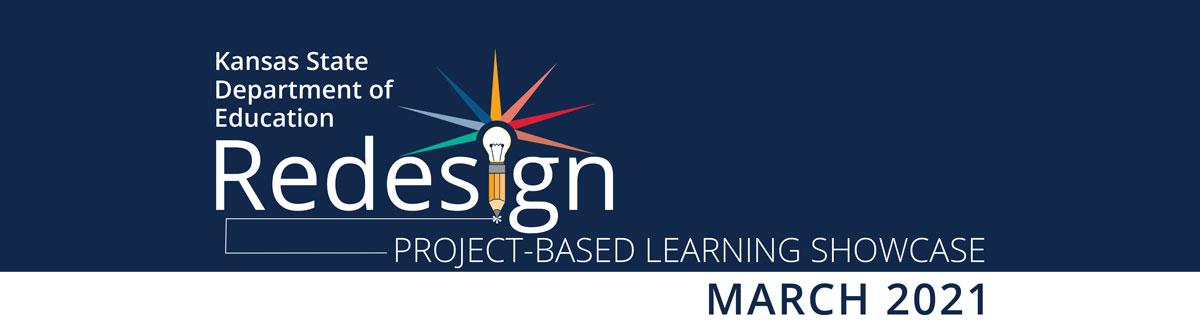 [Speaker Notes: Sarah]
Upcoming Highlights
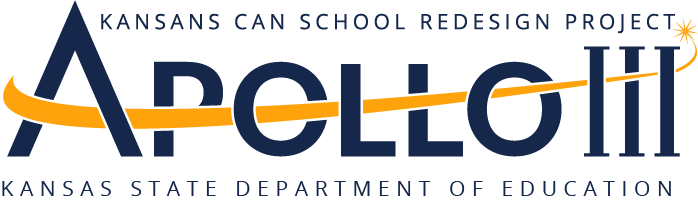 Apollo 3
March 1 Informational Webinar	
~30 Schools!
Applications Due May 31, 2021
Present to State Board on June 8, 2021
Application (word/pdf)
80% Vote
Board Letter of Support
Union Letter of Support
Collective Why & Culture Survey
New Leadership Bootcamp
July 27, 2021 from 9:00-3:30
Save the Date
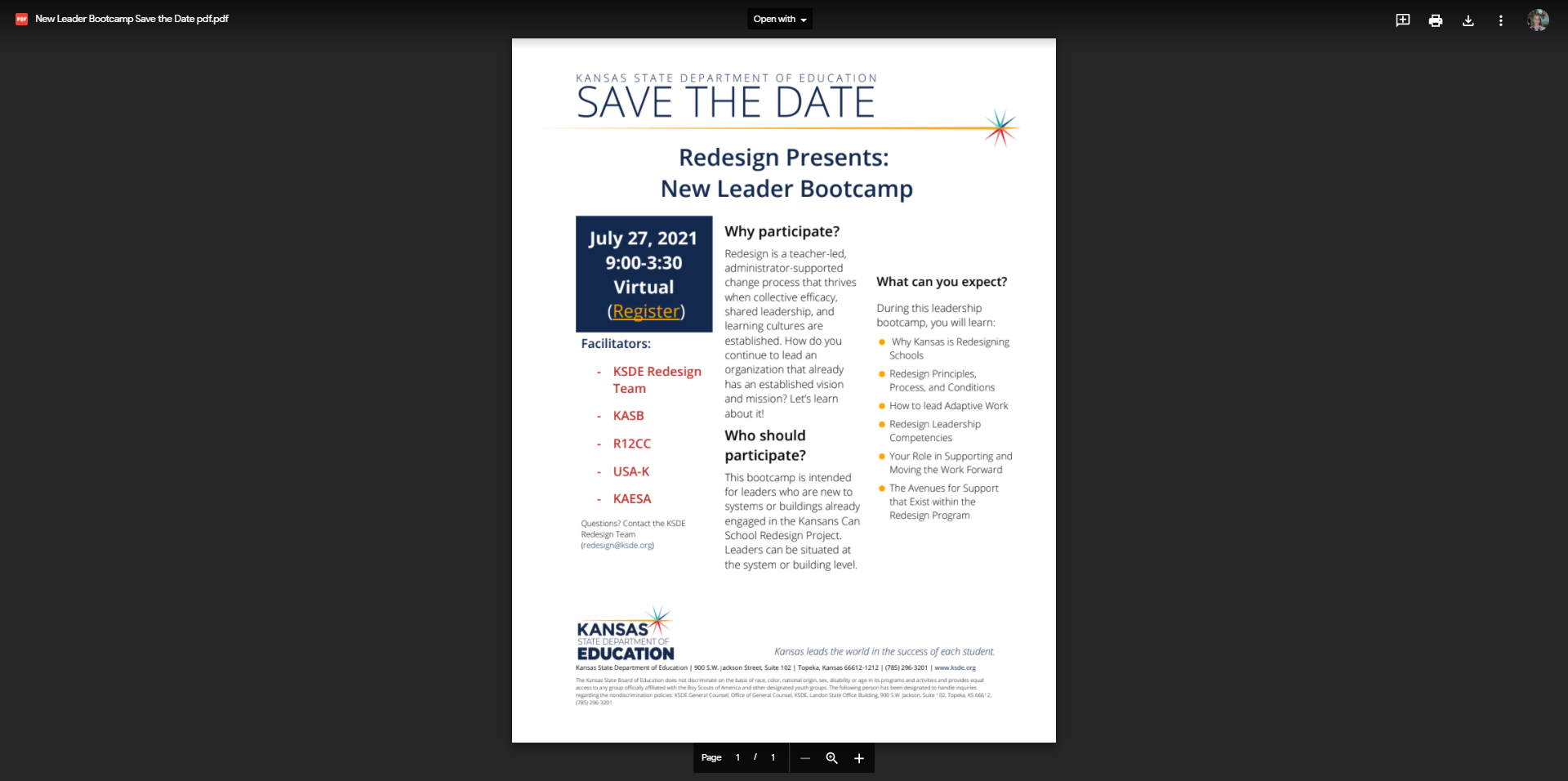 [Speaker Notes: Sarah]
KSDE Redesign Team - redesign@ksde.org
Jay Scott - jscott@ksde.org
Tammy Mitchell - tmitchell@ksde.org
Sarah Perryman - sperryman@ksde.org
[Speaker Notes: Sarah]